Training of Military Interpreters in the Danish Defence
Claus Mathiesen
Head of Curriculum
Institute of Languages
Royal Danish Defence College
DEPLOYMENT
MILITARY INTERPRETER
MILITARY
CULTURAL ADVISOR
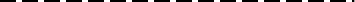 Military Interpretation
Operational Cultural Analysis
Development Economics
& Environment - Methods of Field Works
Function-oriented Language   
MilEng, Intro Lang/Dialects
Tactics - Strategy & MilOps          Leadership & Management
Advanced Language                     Religion - Social Structures
Basic Language                  History & Politics
Basic Mili tary Training
OFFICER
Language elementsProficiency levels aimed at (STANAG/ILR)
SL->Da  Da->SL
SL->Da  Da->SL
*general language     **military language       Total number of lessons: approx. 1370
Main elements of the training programme
Students profile
Age 20-30
Male/female
Upper secondary school or higher
Partly or totally completed higher education
Selection process
 1 out of 2, up to 1 out of 5, applicants admitted
Highly motivated
Psychological and physical tests
Interpretation and translation are two different matters!
the interpreter knows and works within the group of people he is supposed to ”serve”
often informal language,
the interpreter can ask for explanations and repetitions while interpreting
time pressure!
disturbing surroundings!
”you will hear this only once”!
you don’t know the angle of argumentation and the overall intention – you are ”blind”!!
First of two FAQs
How is the interpreter able to remember all that has been said, when he is interpreting consecutively?
Answer:
He isn’t – he is using mnemo-techniques and a specialized note-taking technique for interpreters
Note-taking techniques– ”new info” – and what else?
Lists!!
Names!!
Dates!!
Numbers!!
LAST PART of the message!!
Hierarchy of difficulty
Hierarchy of difficulty
The interpreter’s ”basic sins”
Misunderstandings!
Omissions!
Misinterpretations!
M.O.M.!!
Direction of Interpretation
From mother tongue to foreign language:
m-O-M
From foreign language to mother tongue:
M-O-m
PERFORMANCE”Audience’s and user’s impression”
INFORMATION
How much must the interpreter know about the meaning of a word to ”operate” with the word during interpretation?
What is Mt KILIMANJARO?
5 as with 4, + located in Tanzania,
     6010 m, a little S of Equator, easy to climb 
4 as with 3, + ”an extinct vulcano”
-------------------------------------------------------------------
3. A mountain in Africa, the highest peak of the continent
-------------------------------------------------------------------
2. A mountain
1. Something geographic
(0. No idea)
HICCUPS              and                       TOOLS!
”Hiccups”- the tough things to interpret
expressions describing realities, e.g.
geographic, ethnographic, socio-economic, etc
proper names
persons, locations
addressing people
idiomatic expressions*
situational expressions
metaphores
terminology
acronyms
*must be interpreted as a whole, not word by word!
Second of two FAQs
How does the interpreter know what everything is called in the foreign language?
Answer:
He doesn’t – he is using his ”interpreter’s tools”
INTERPRETER’S TOOLS
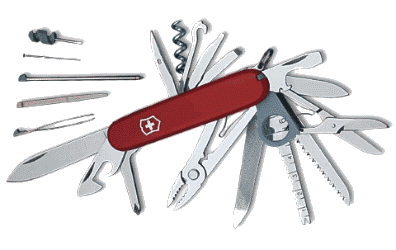 Sorry, mate: P – GEAC – LO!
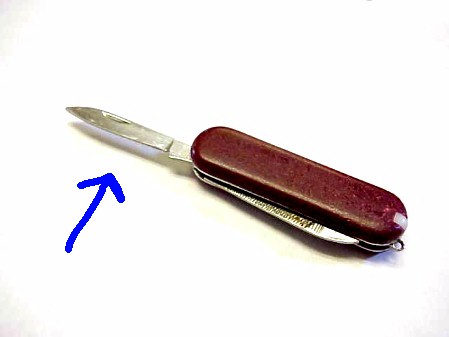 ghkjksk
TOOLS
paraphrasing

generalising
exemplifying
antonymising
concluding

literal translation
omission
TOOLS
TOOLS?
???
TERMS in MILITARY TEXTS
”Besides the general problems of translation and interpretation, the question of terminology is probably the most important one in any military context.
One specific feature of different kinds of military texts is the frequency of all sorts of military terms.”
(G.M.Strelkovsky: ”Theory and Praxis of Military Translation and Interpretation”, Moscow 1979)
THE PROCESS
Impression by user/audience:
”Talking machine”
”Talking machine”
Interpreter’s reality:
???
The interpreter’s personality
extrovert?
introvert?

curious!!!!!
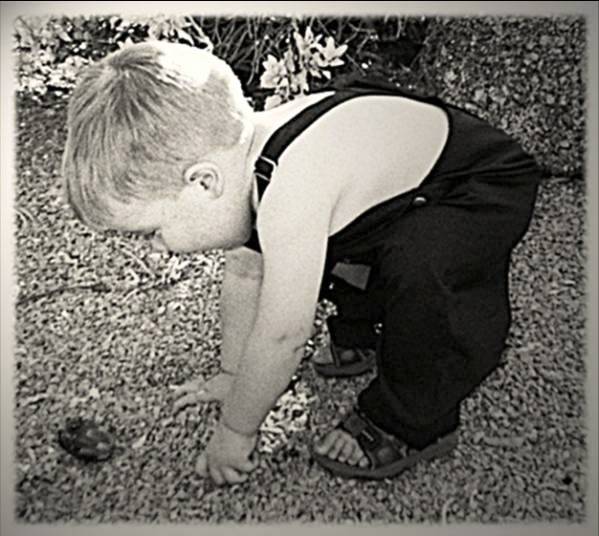 The interpreter and his ”client(s)”
The interpreter shares with his ”client” the responsibility to get the full effect of the interpreter’s work
the interpreter must guide his ”client” (short passages, slower pace, repetition)
good cooperation during the preperation with the ”client” is the best way to ensure that the interpreter will be seen as the ideal ”talking machine”
content, language, psychology, expectations
The interpreter’s ”client”
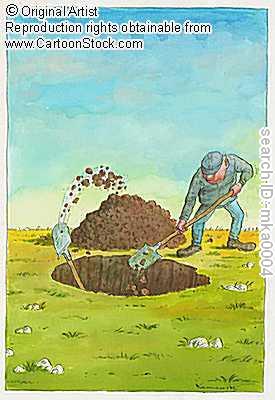 convuluted language by the ”client” may not happen because of bad intentions, but due to lack of understanding!
Training interpretersFocus points
short introduction to basic principles
also the obvious ones
lots of practical training
along with the progress in knowledge of military matters and related terminology
exercises as realistic as possible
using all techniques and ”tools”
focus on quality and performance
good individual feedback and guidance on alle aspects of the profession
GOODPERFORMANCE
”Interpreter’s TOOLS”
THE MILITARY INTERPRETER
Mnemo- and Notetaking Techn.
Adaptability
Quick perception and analytical skills
Specific military terminology related to the topic (sufficient)
Knowledge of the specific military topic(sufficient)
Ability to prepare himself and his ”user” optimally
General military terminology
Sufficient general language proficiency to not interrupt or substantially hinder the communication for purely linguistic reasons
GENERAL KNOWLEDGE of MILITARY MATTERS
GENERAL KNOWLEDGE and COMMON SENSE
Miscellaneous
English!
Equipment!
Ethics and morale!
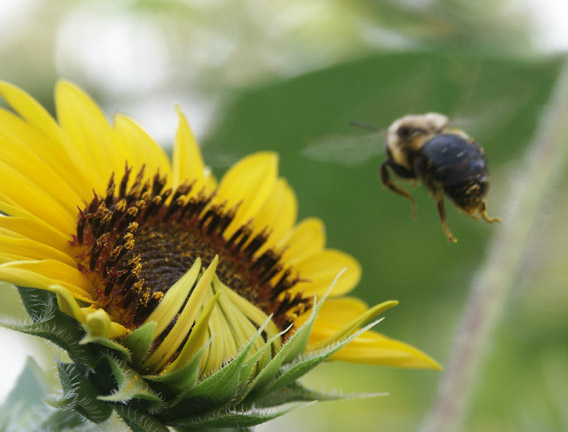 The Danish Military Interpreter